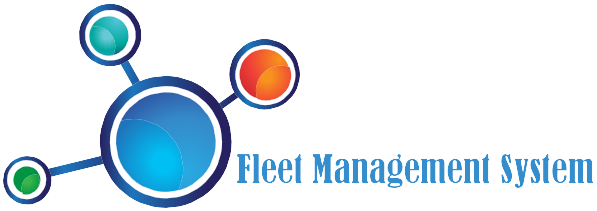 Presented By:
	Patrick Flinner 
	Ken Shimauchi 
	Benjamin Valadez
	Robert Karapetyan 
	Aaron Romero
	Avik Ghazarian
[Speaker Notes: To change the  image on this slide, select the picture and delete it. Then click the Pictures icon in the placeholder to insert your own image.]
About the ProjectPatrick Flinner
Project for Los Angeles County Department of Parks and Recreation
500+ Vehicles
Hard to maintain
Difficult to schedule repairs
Control unauthorized vehicle usage
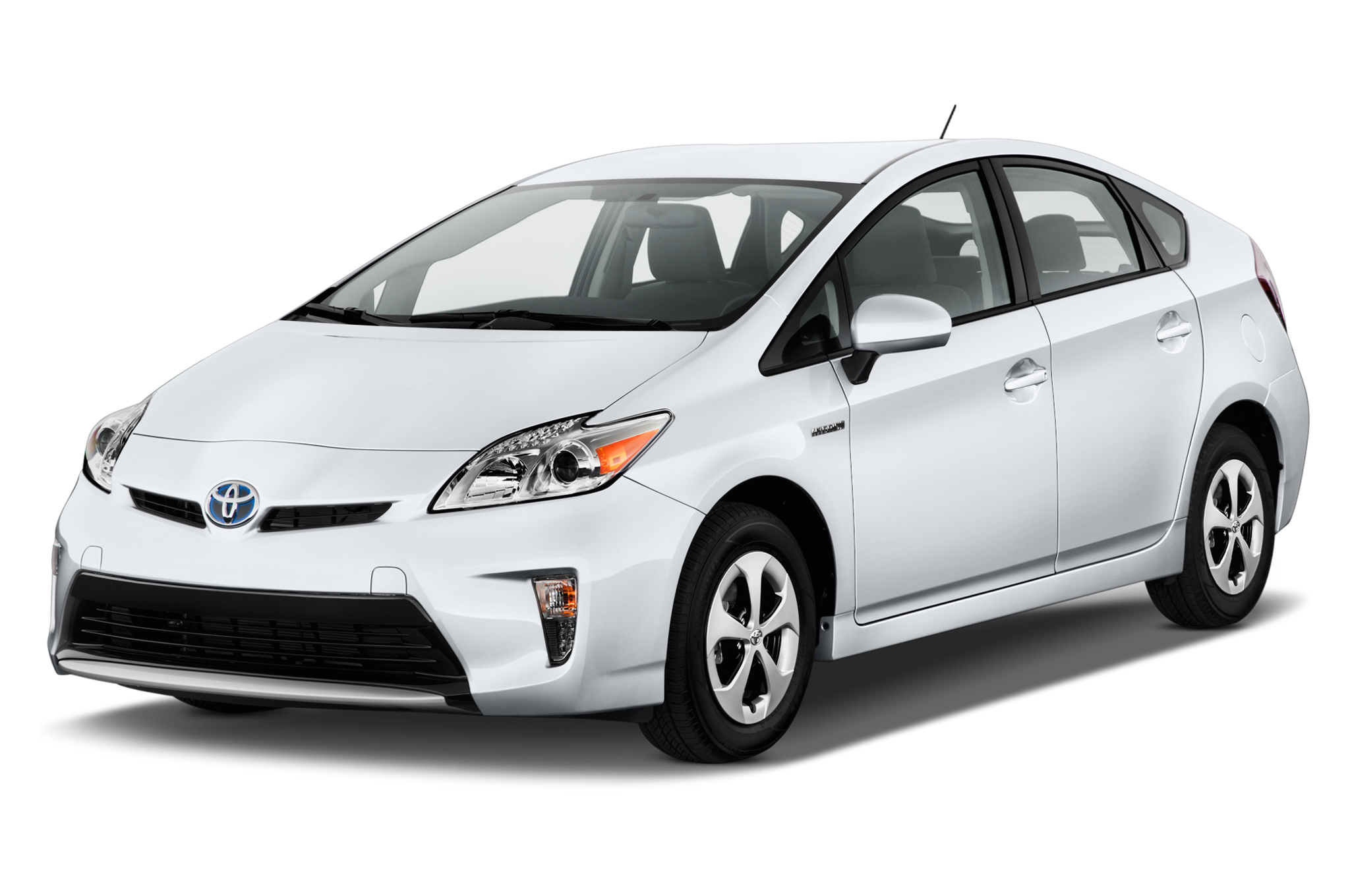 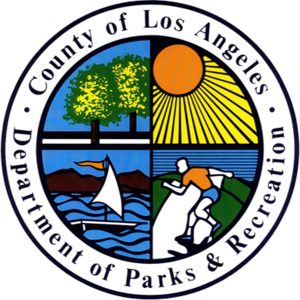 Project OverviewPatrick Flinner
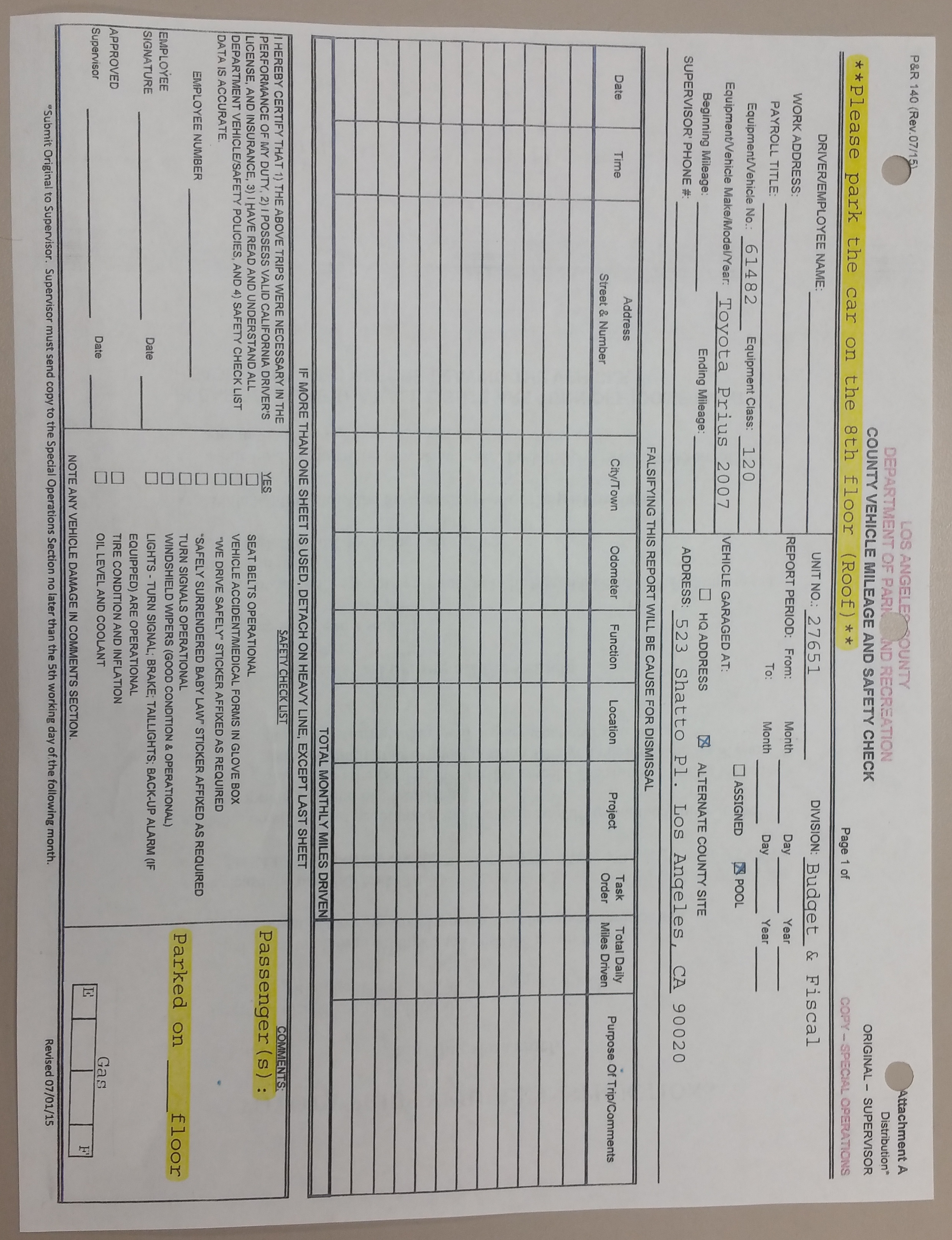 Collect Data from County Vehicles
Diagnostic Data from Car Sensors
Route Data
Driver Information using Employee ID
Automate and Digitize the County Vehicle Mileage and Safety Check Form
Project OverviewKen Shimauchi
Data will be sent from Edge to Platform through gateway
Data will be captured while vehicle is in use.
Cars are parked in County Facilities. 
Data is encrypted in a secure messaging protocol.
Data will be stored within persistent storage
Relational
Data Lake
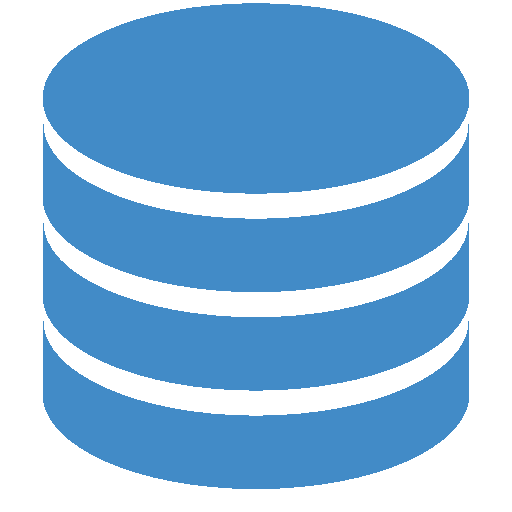 Project OverviewKen Shimauchi
Web Application for Vehicle Mileage and Safety Check Form 
Employee Completion
Viewable by managers
Map Visualization
Completed Vehicle Mileage and Safety Check Form
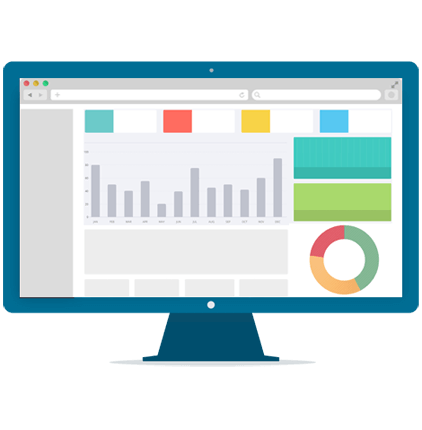 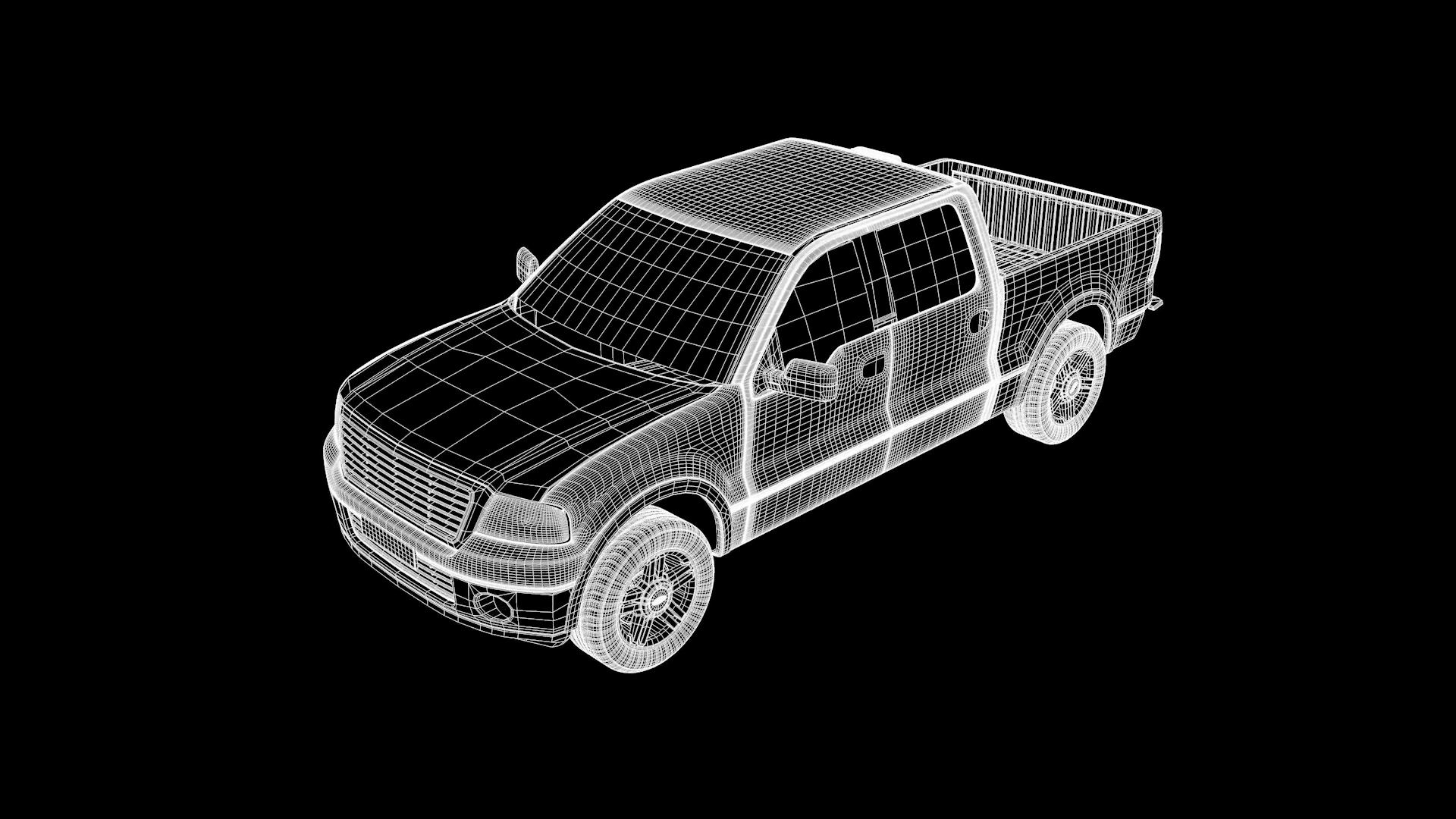 Bluetooth connection
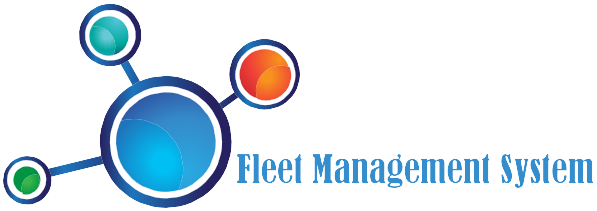 Internet connection
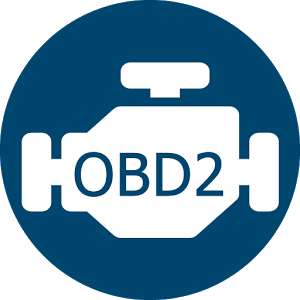 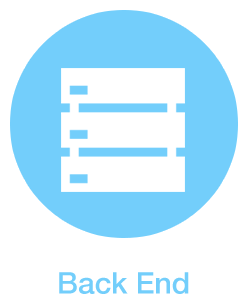 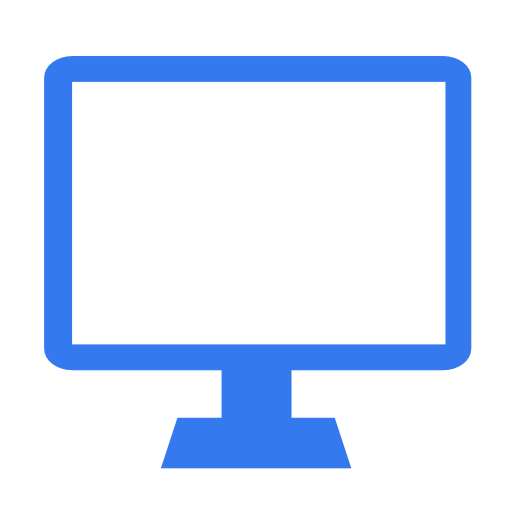 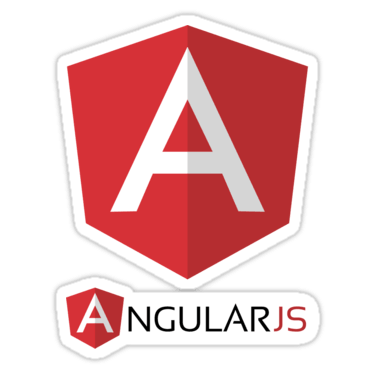 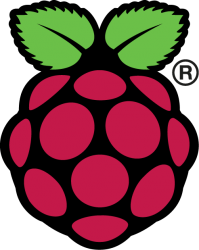 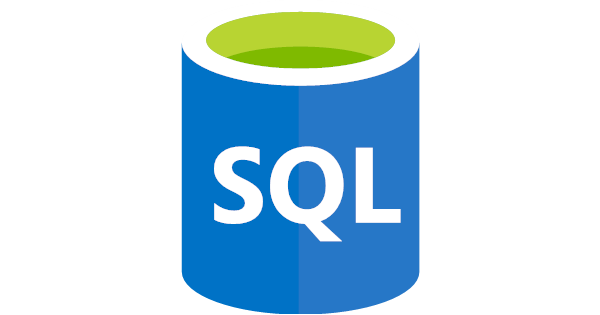 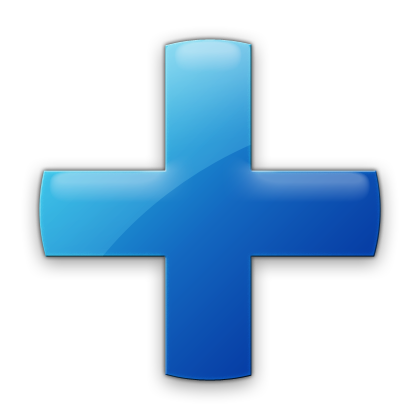 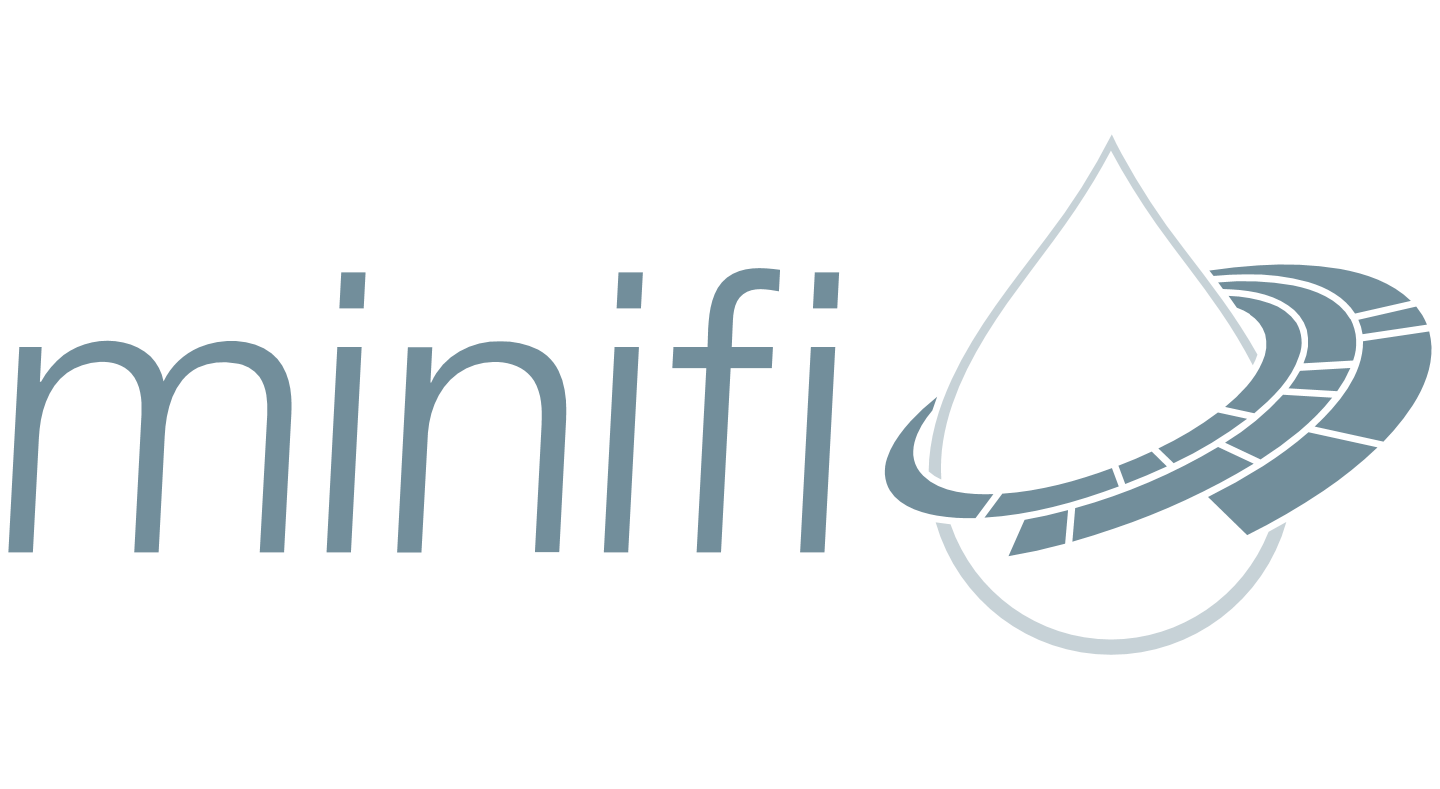 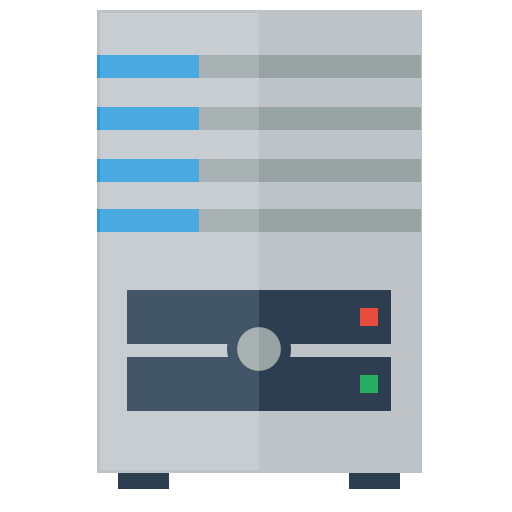 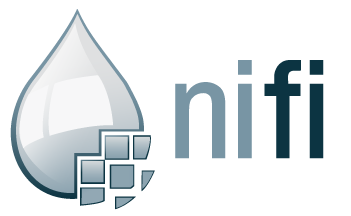 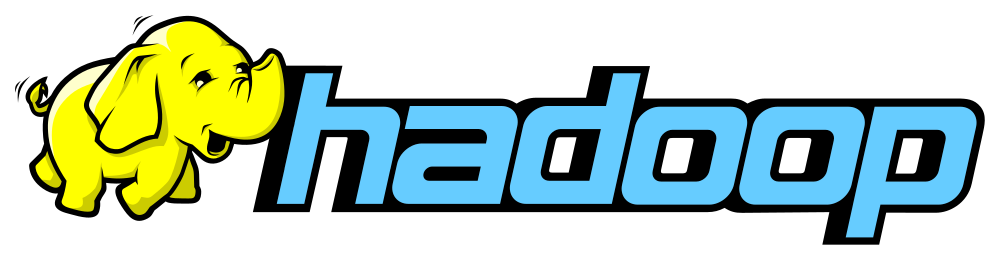 EdgeBenjamin Valadez
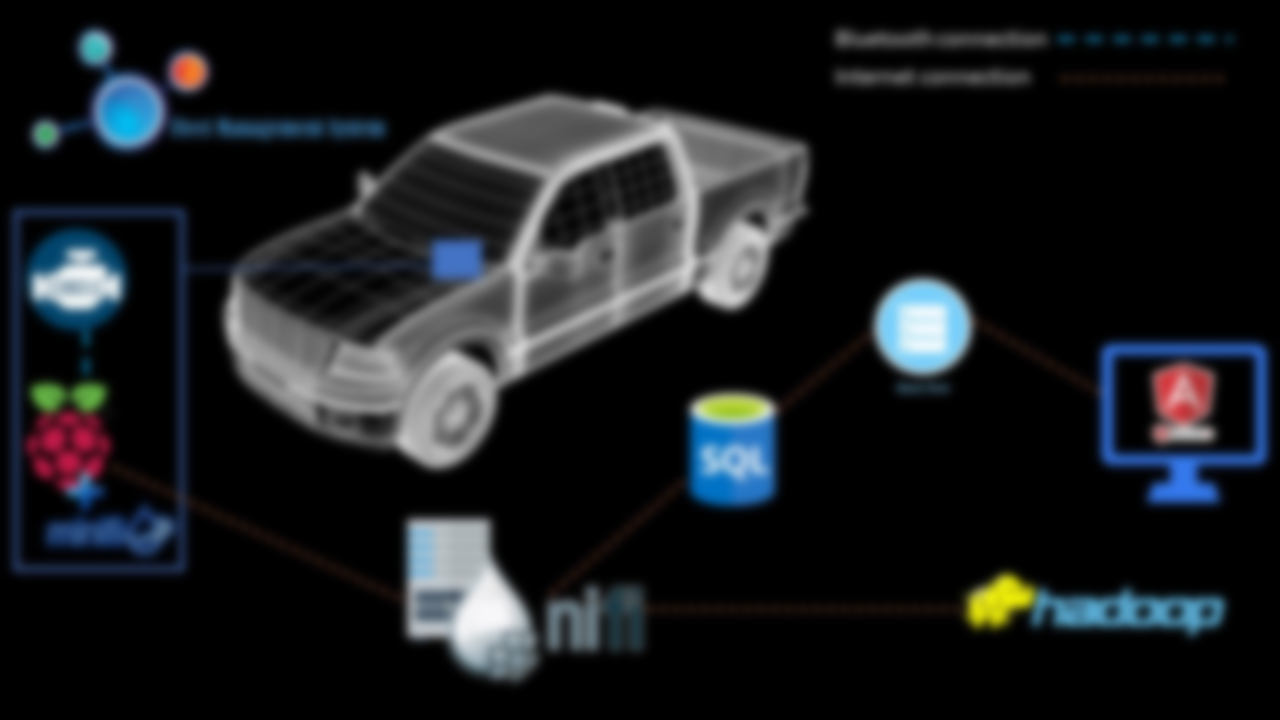 Vehicle Electronic Control Unit(ECU) -  On board computer controls engine and other components

On Board Diagnostics (OBD-II) became Standard in 1996

Standard Digital Communication
Features 16 Pin Connector that links Scanners/Adapters with ECU

User-Vehicle Communication
Wireless OBD-II Scanner
Bluetooth Low Energy “BLE”
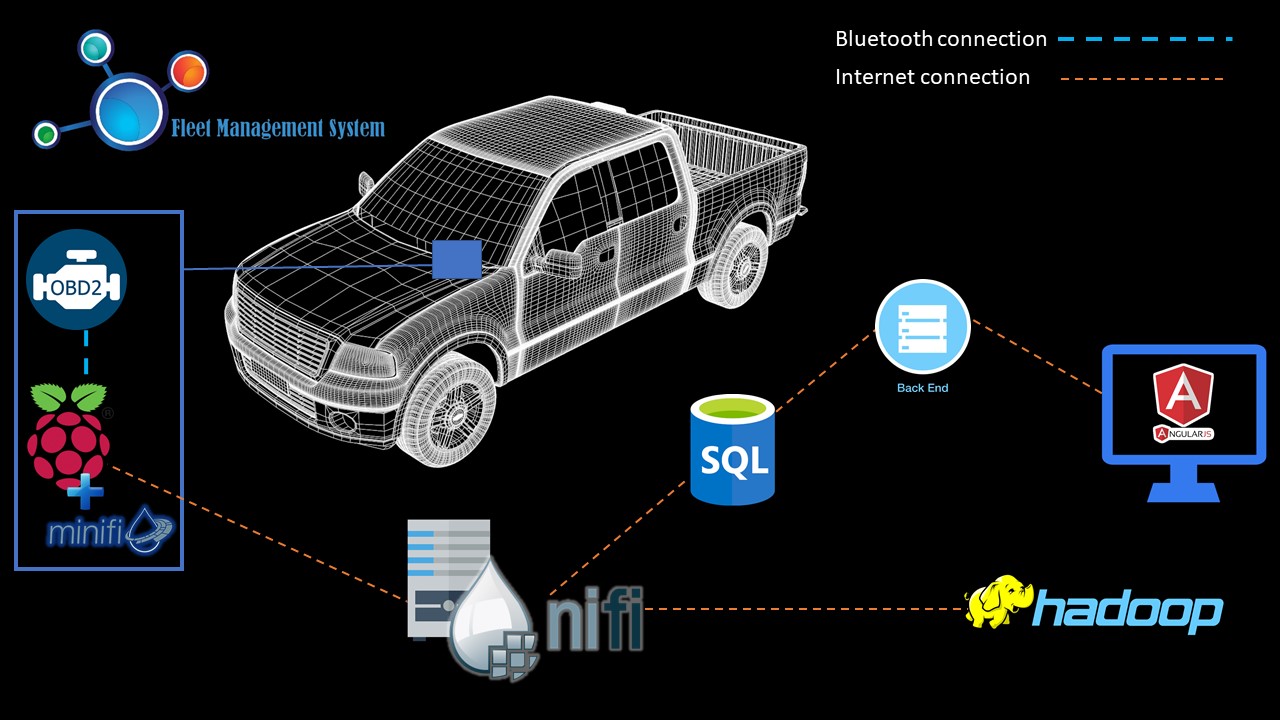 EdgeBenjamin Valadez
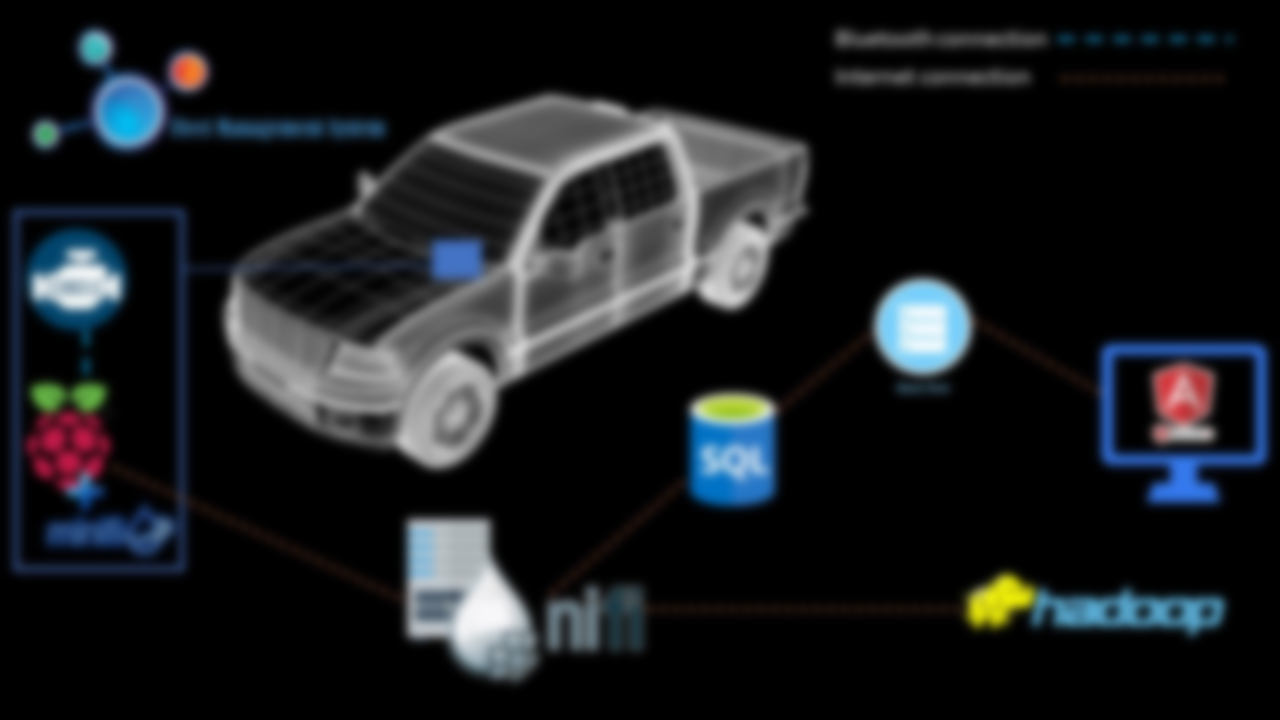 Raspberry PI 3
Small single board computer
Modules used: USB, Wi-Fi, and BLE.

External PI Hardware
GPS-Module

Apache MiNiFi
Subproject of NiFi
Sends Sensory Data
Simplify flow of data from edge to platform
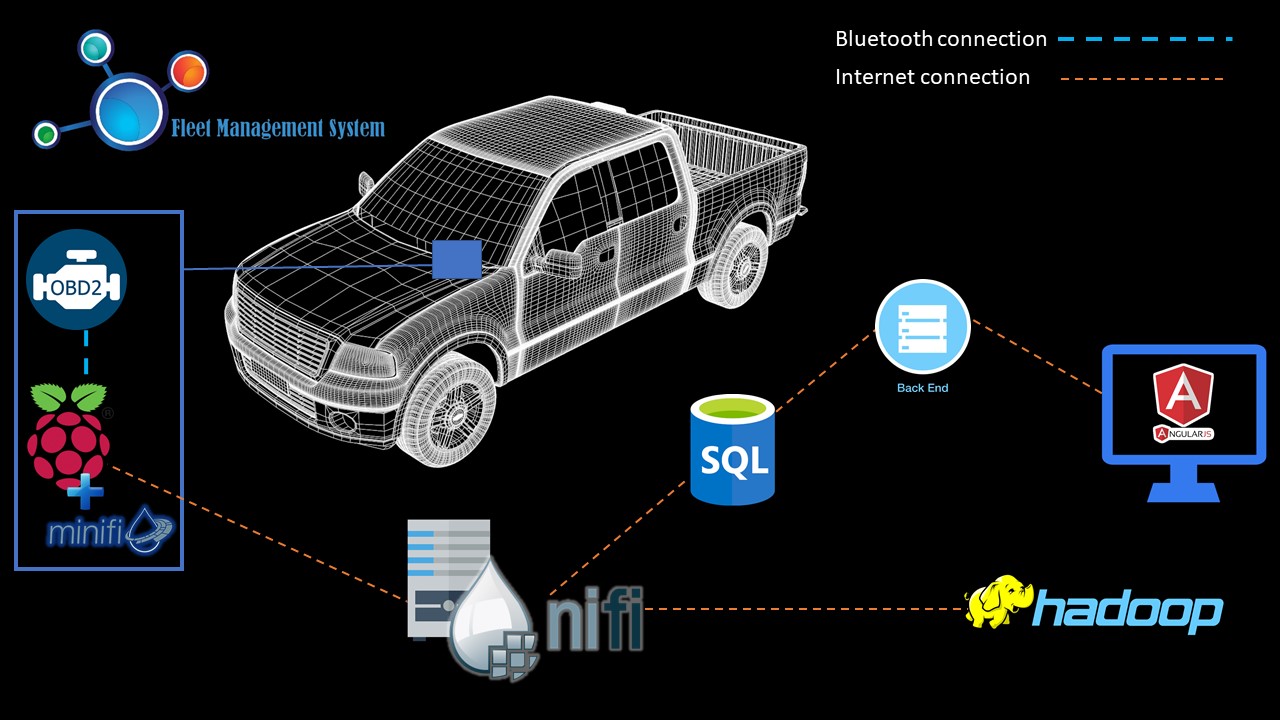 NiFi and Back EndRobert Karapetyan
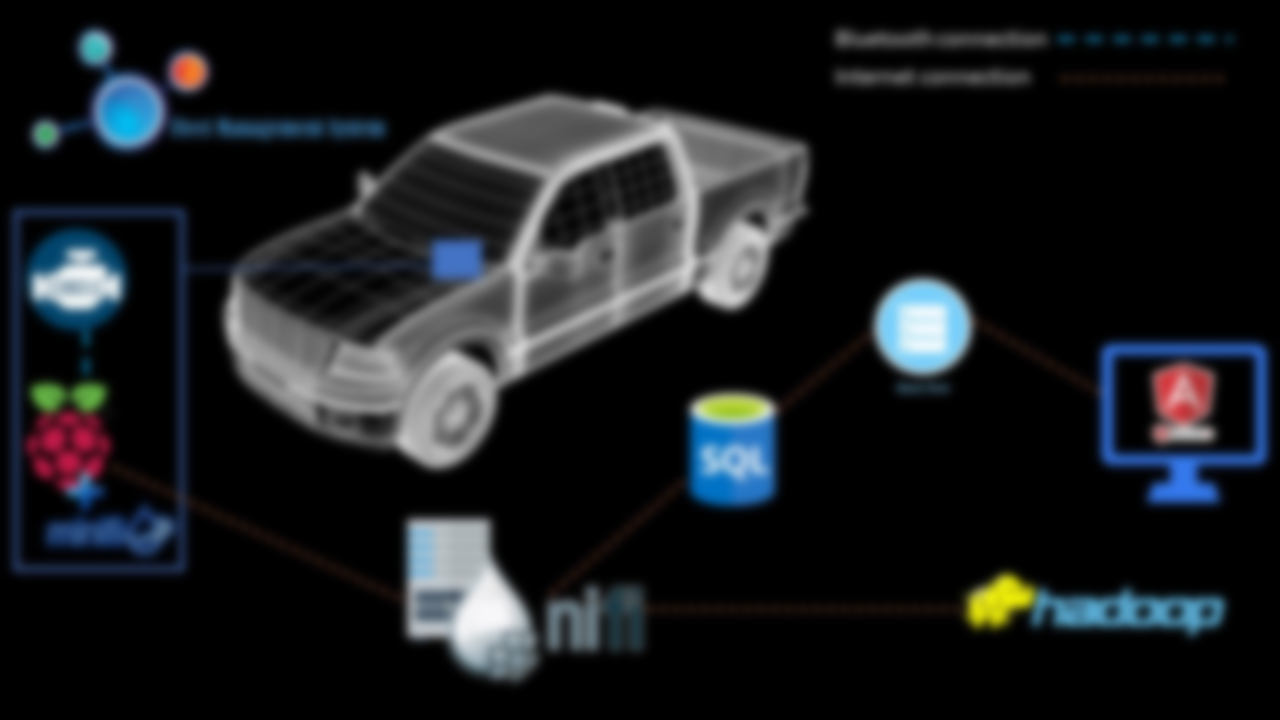 NIFI - An easy to use, powerful, and reliable system to process and distribute data
NiFi is built to help tackle modern dataflow challenges: 
1. System Failure 
2. Insufficient Data Capacity in the Processing Chain
3. Enabling new Flows and Changing Existing Ones
4. Compliance and Security  
NiFi has a web-based user interface for design, control, feedback, and monitoring of dataflows.
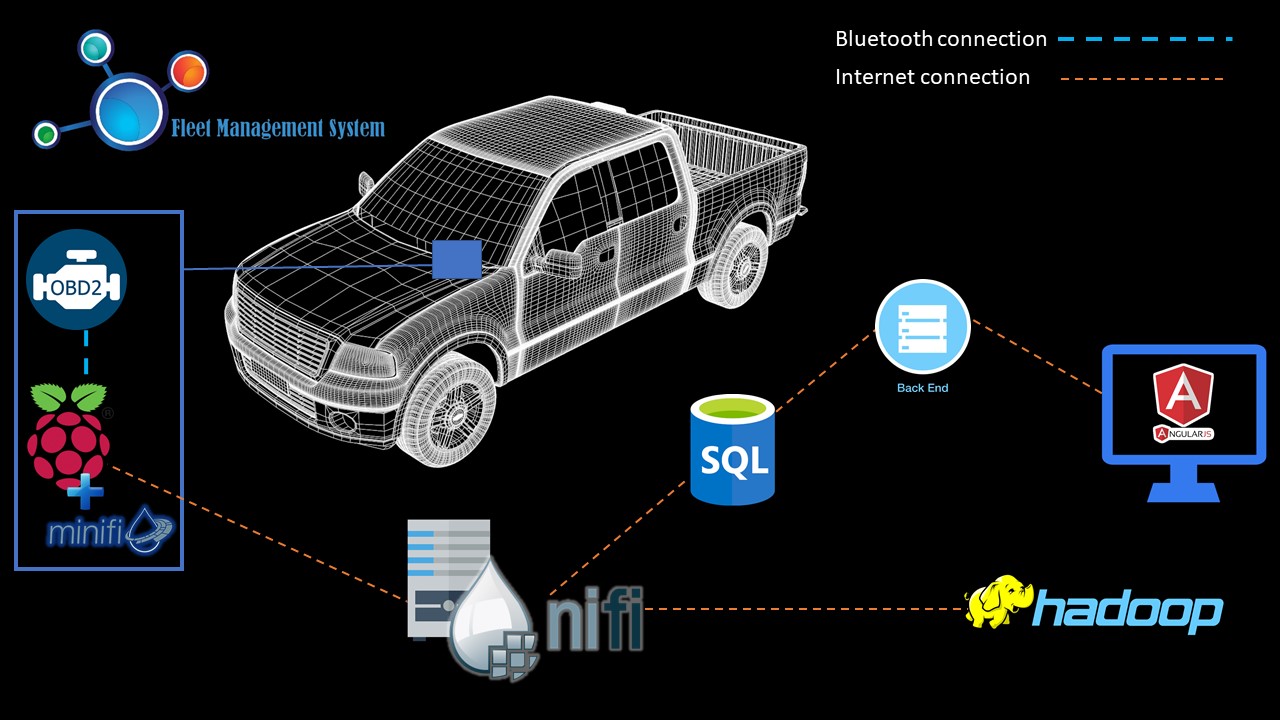 NiFi and Back EndRobert Karapetyan
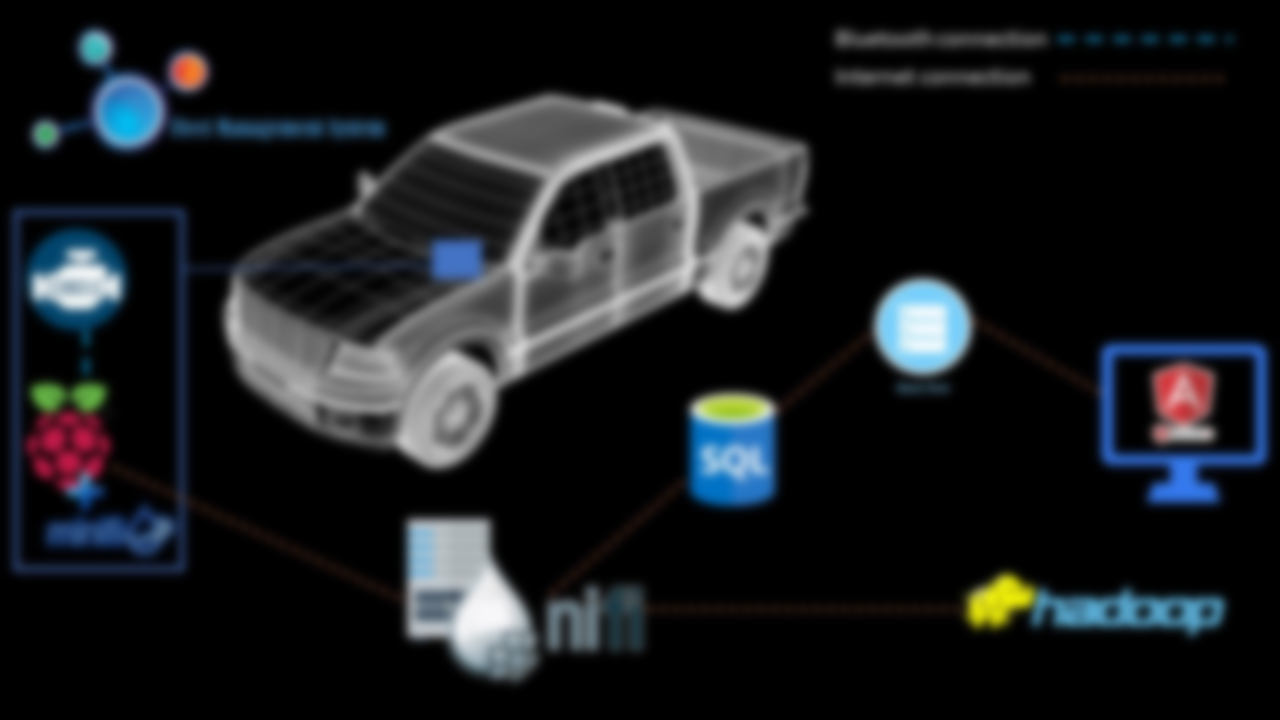 Back End Server - an interface between the SQL database and the Front End 
SQL Database contains data pertaining to the safety check form 
The Back End Server is capable of: 
1. Responding to http requests from the front end
2. Retrieving data from the SQL database
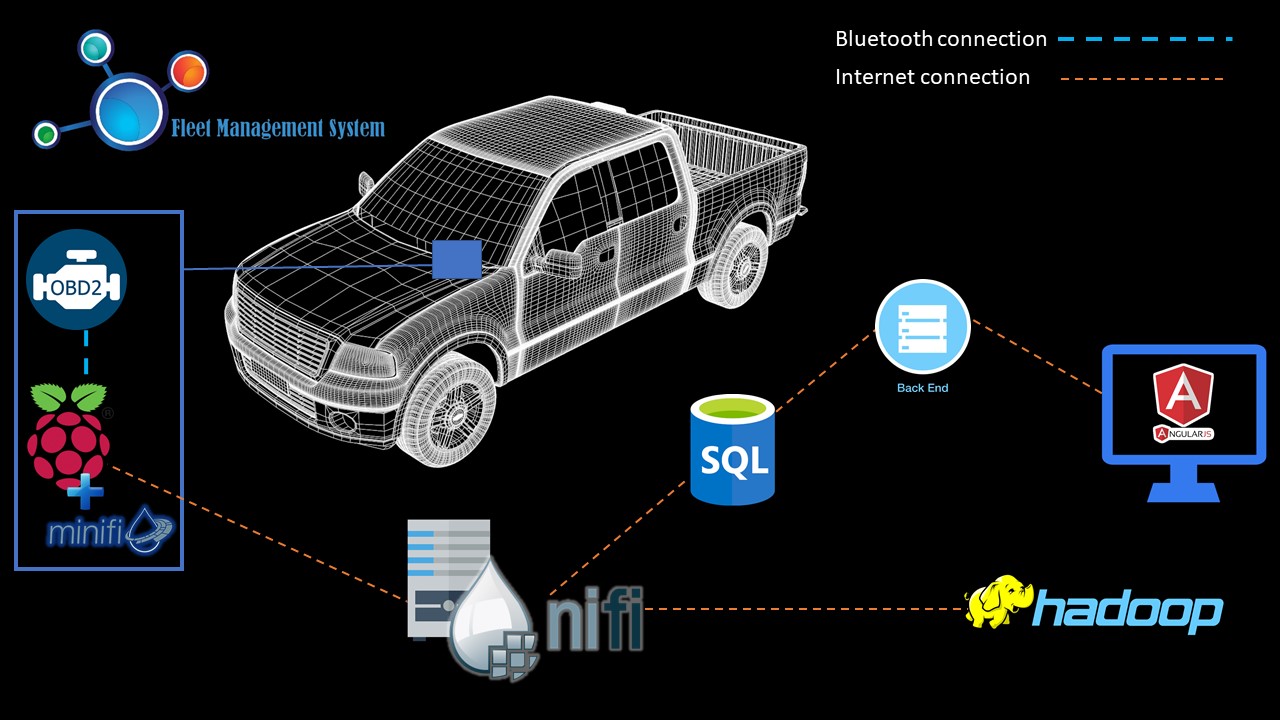 Why create the FMS websiteAaron Romero
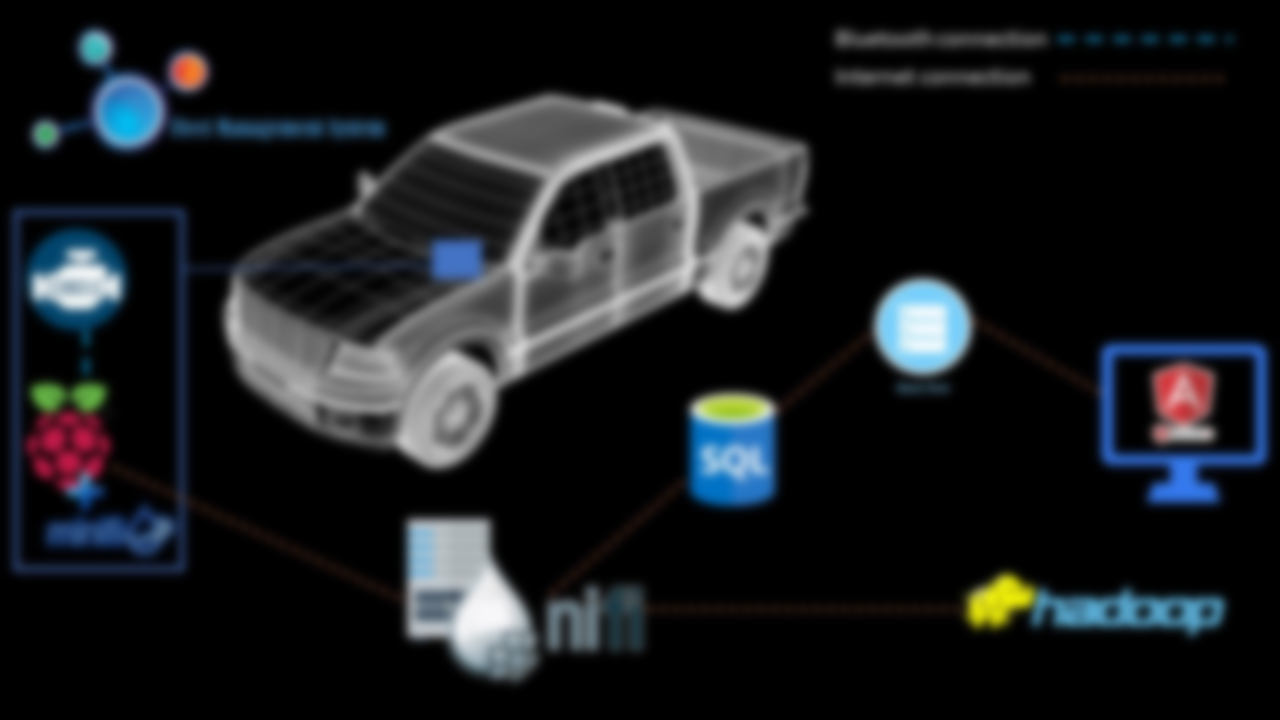 More Efficiency and less tedious busy work

Driver Portal Usage

Manager Portal Usage
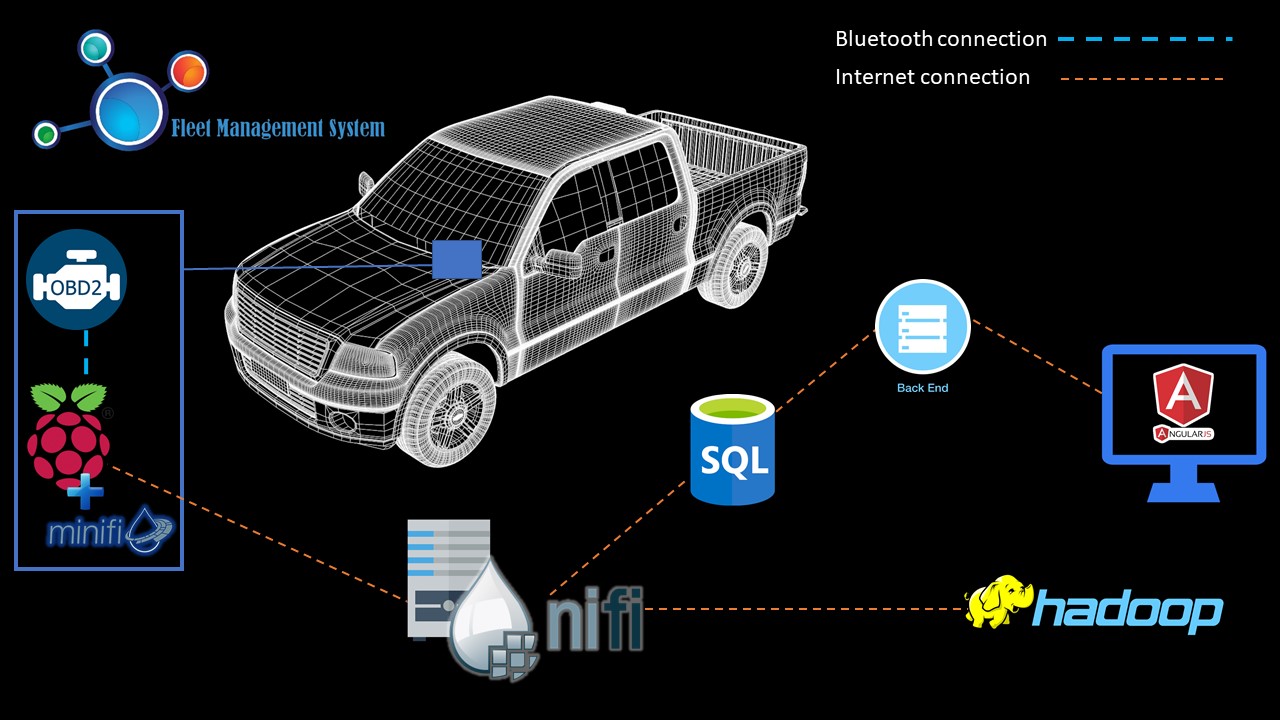 Front End – Functionality (Driver)Aaron Romero
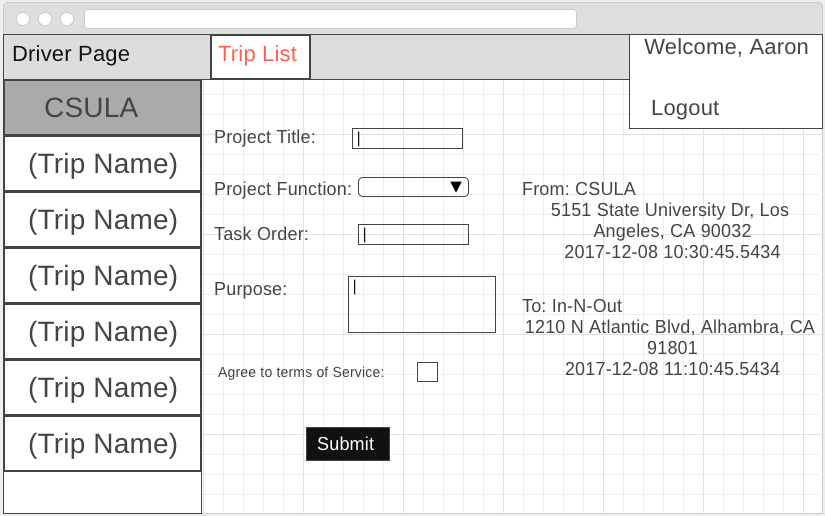 Login Page:
Sign Up Page:
    
If Logged in as an Employee:
The user shall be redirected to the “Driver Page”
 They shall see their list of trips taken for that specific day
Avik Ghazarian
Front End Functionality cont. (Manager)
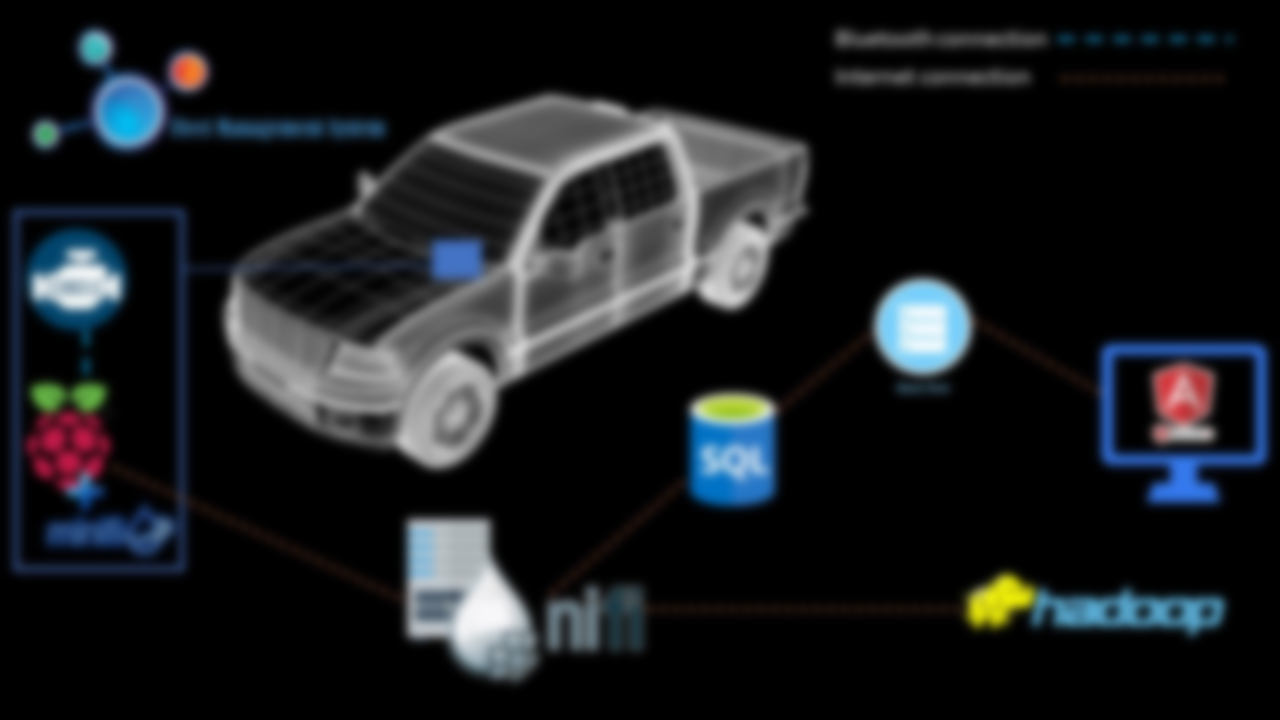 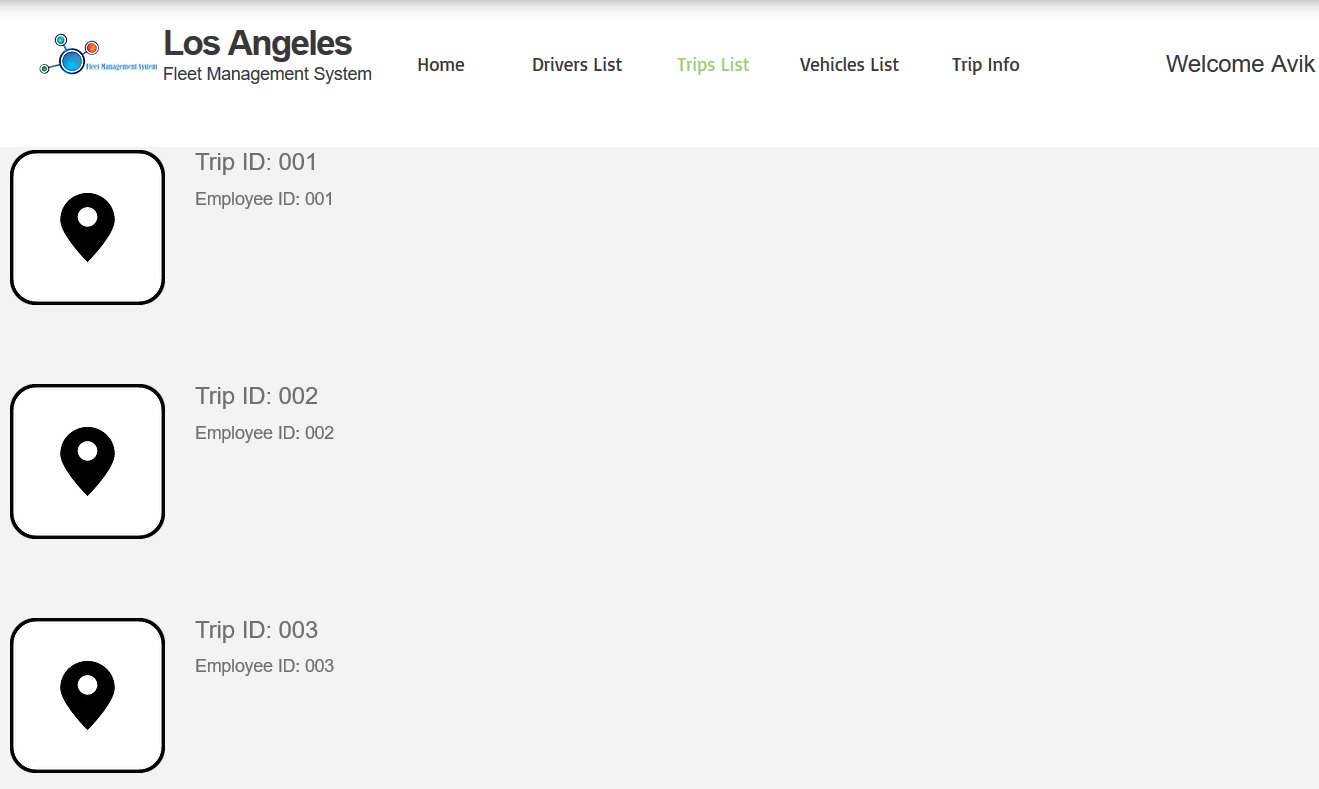 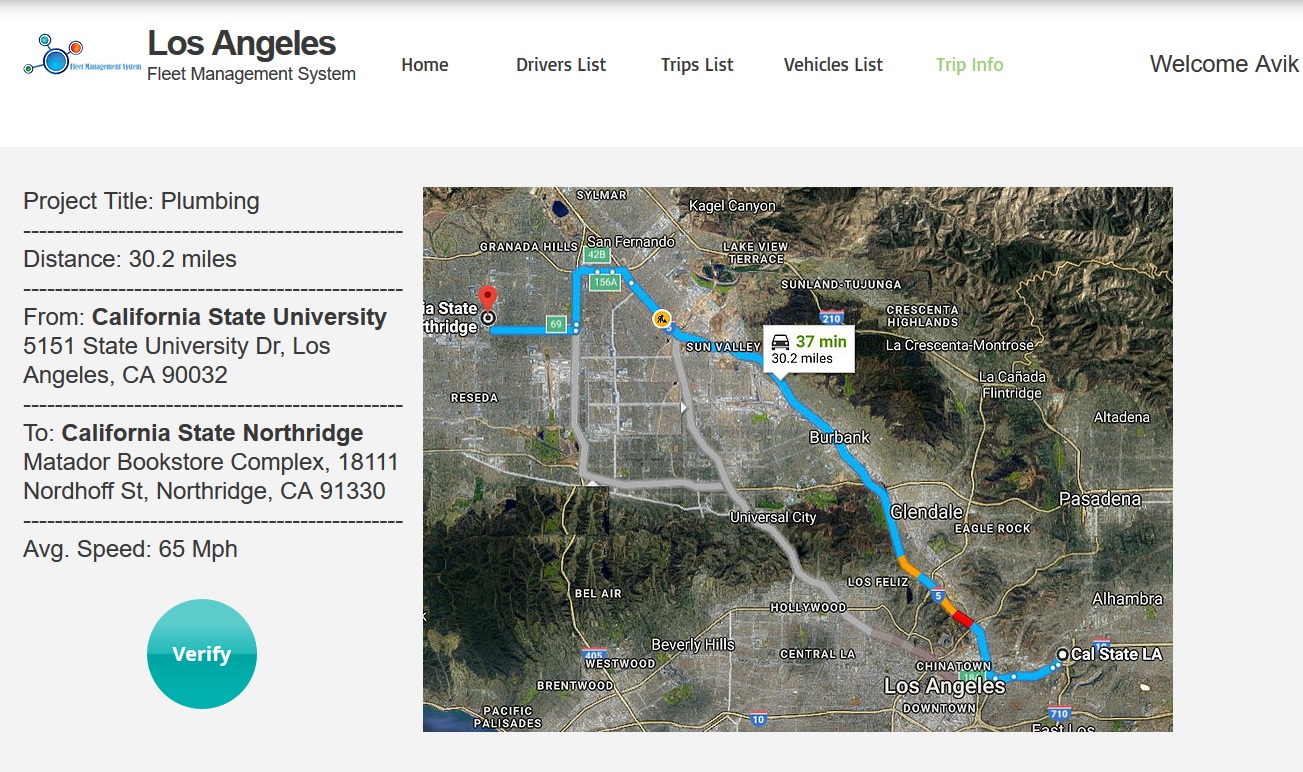 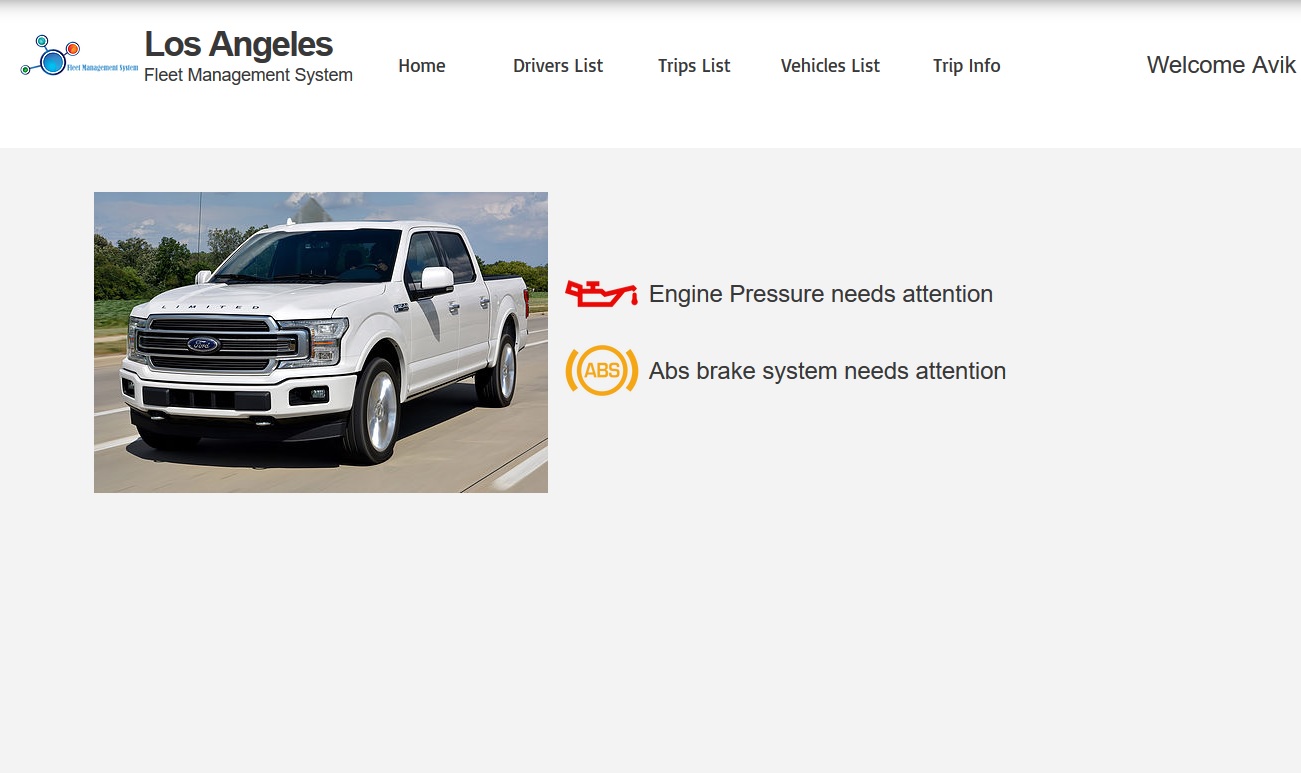 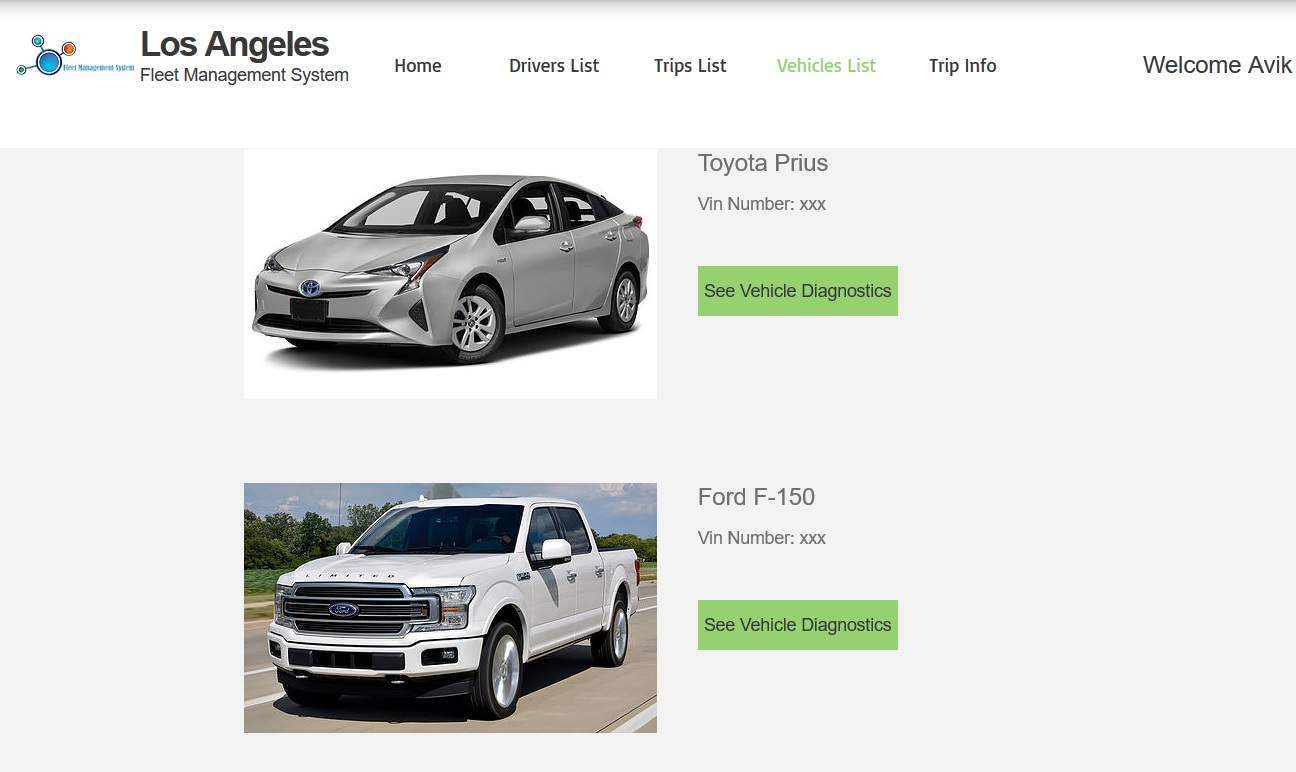 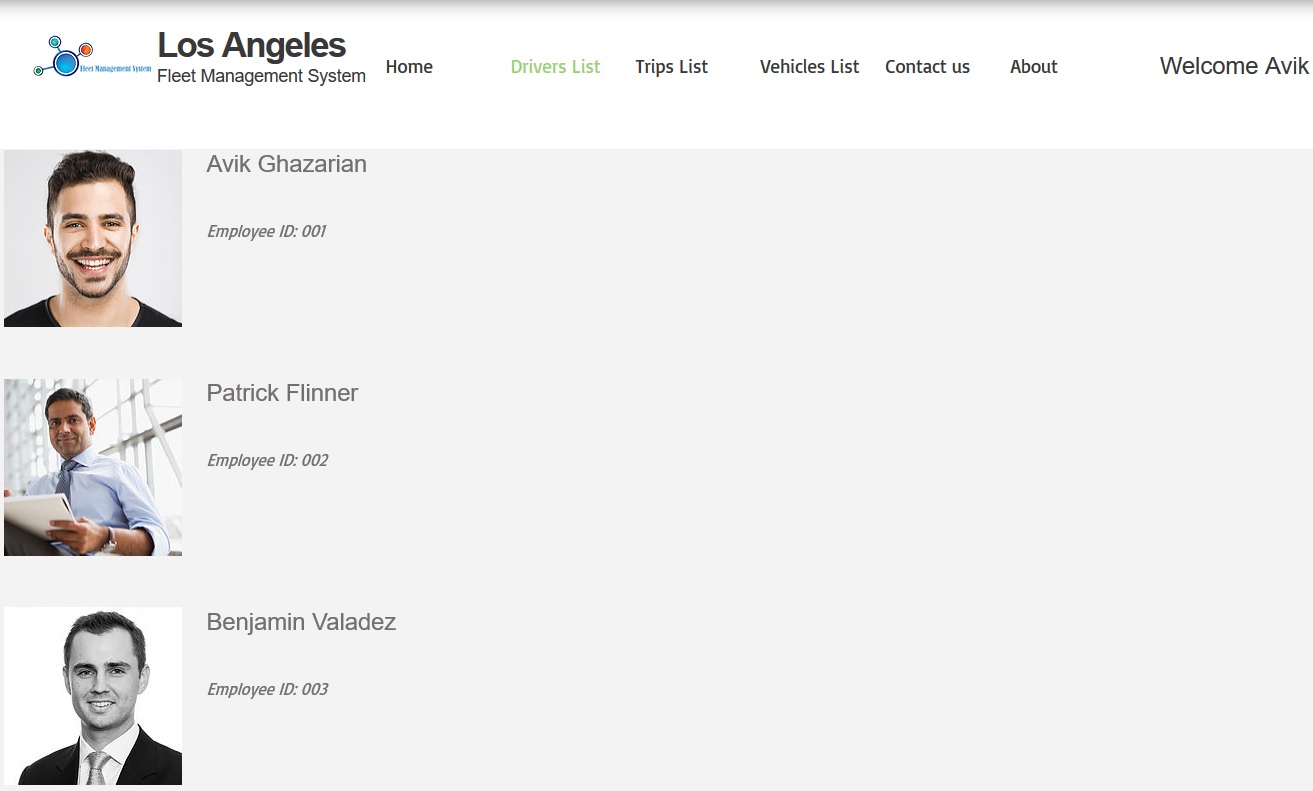 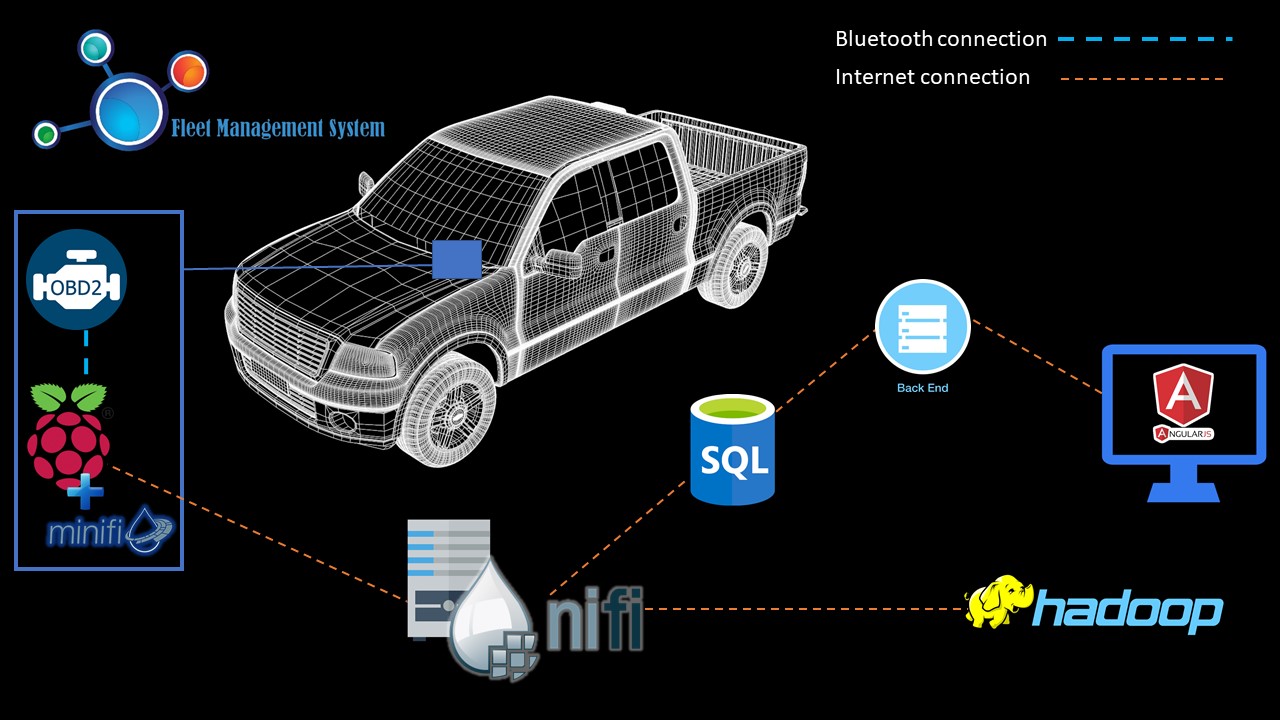 AccomplishmentsAvik Ghazarian
Basic Prototype Created
Created a web application and hardware prototype
Ability to retrieve data from car and send to a server
Ability to Read and Write to a database through the server
Ability to authenticate Users
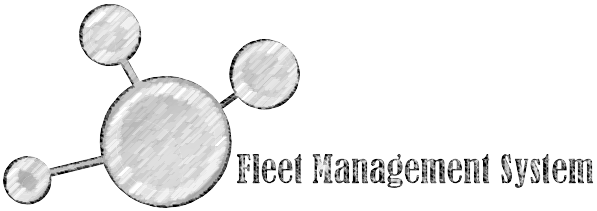 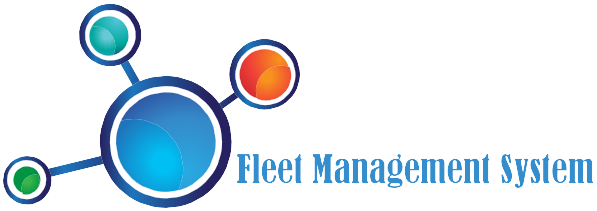 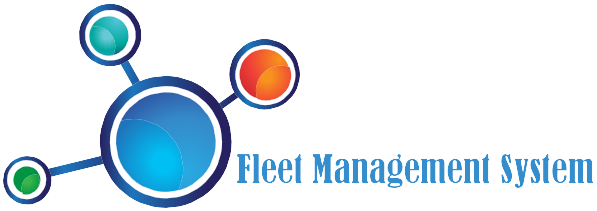 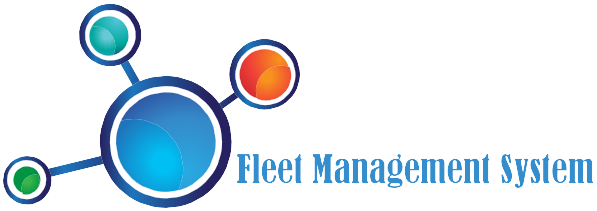 Future Plans (Spring 2018)Avik Ghazarian
Fully Complete the edge portion of the project
Automate the Raspberry Pi
Connects to OBD-II without user intervention
Route data records properly
RFID Employee Scan
Send data to NiFi
Have a complete functioning web application for Los Angeles County Parks and Recreation.
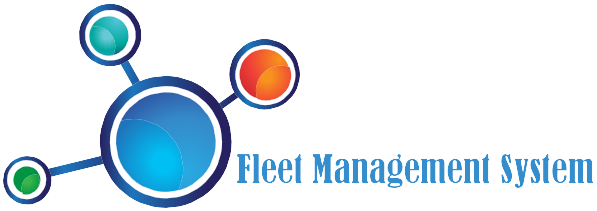 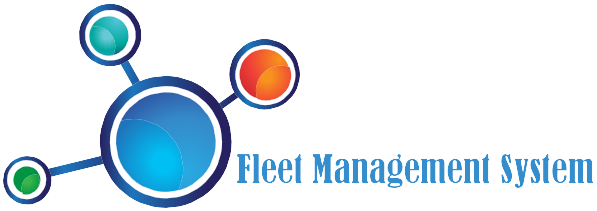 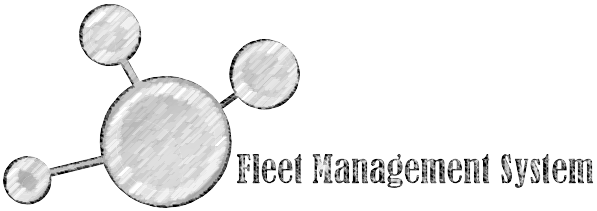 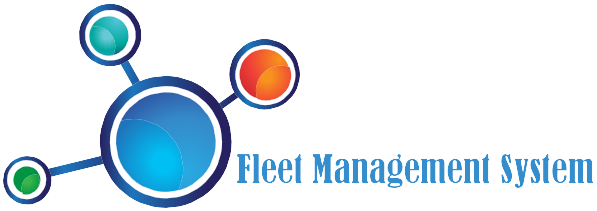 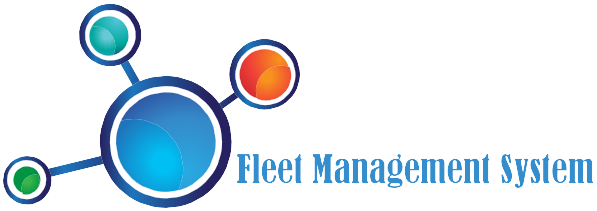 Questions?
Comments?
Thoughts?